Рисуем сказочных героев«Баба – Яга»пошаговый мастер класс для детей
Баба-яга — персонаж славянской мифологии и фольклора (особенно волшебной сказки) славянских народов. Старуха-чародейка, наделённая магической силой. Ведунья, оборотень. По своим свойствам ближе всего к ведьме. Чаще всего — отрицательный персонаж.
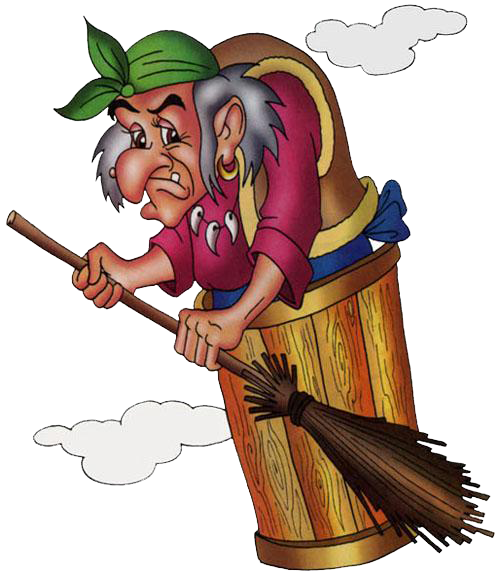 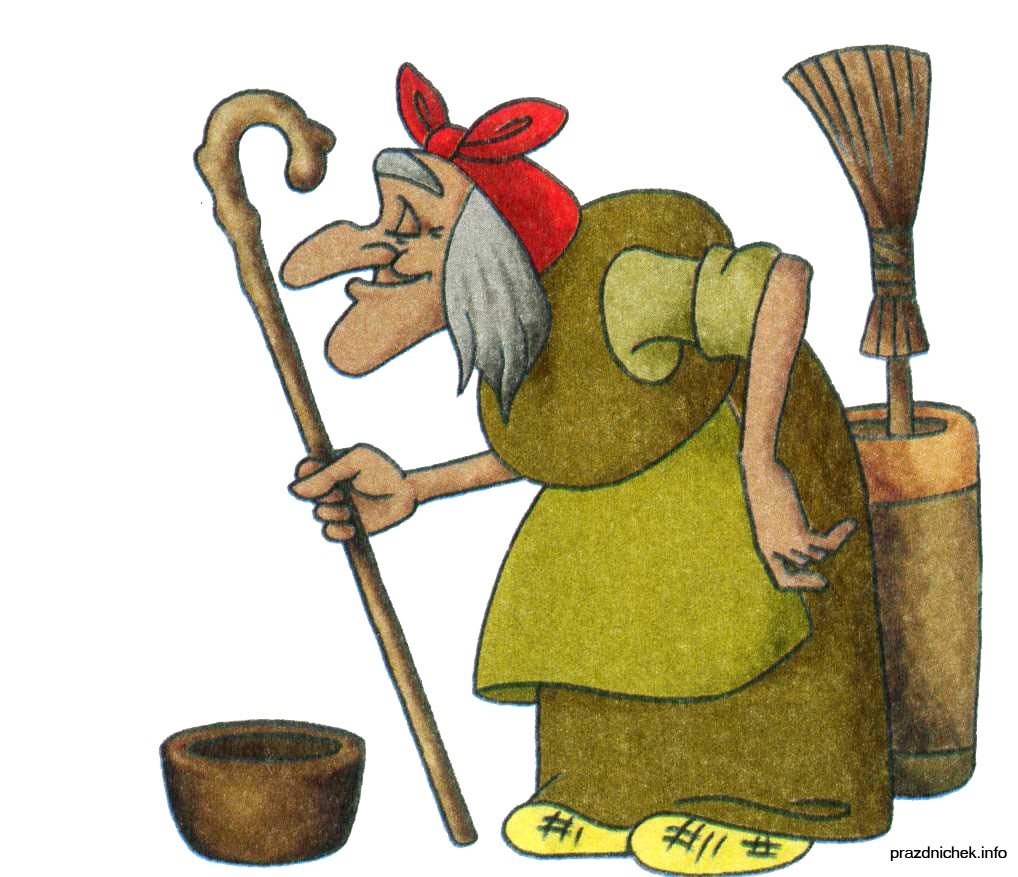 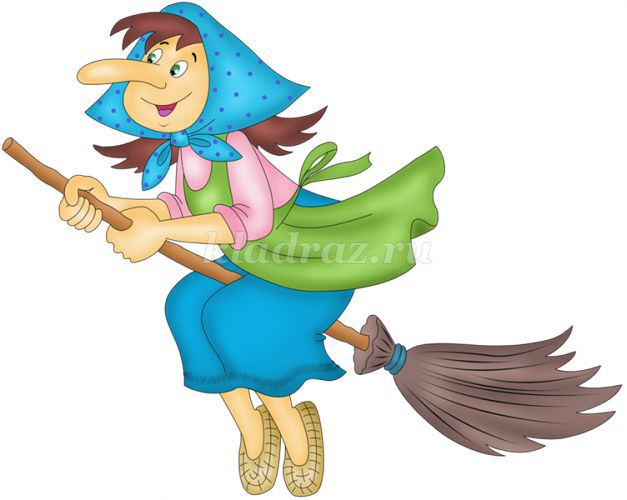 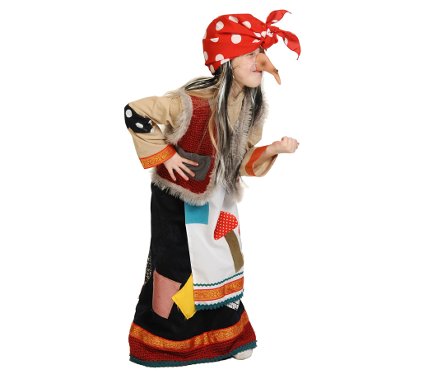 Образец работы
Вариант 1
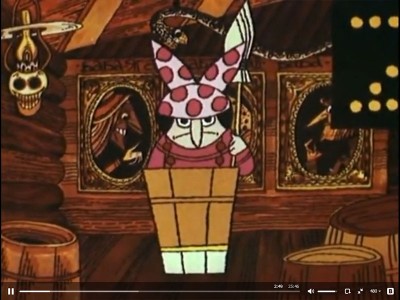 Инструменты и материалы:1.Простой карандаш и ластик(создание эскиза).2.Краски гуашь - для цветового оформления работы3.Кисти № 2 -3 синтетика, кисть № 5 белка .4.Салфетки бумажные.
1.Рисуем карандашом по центру листа  –круг (голова);2. Дугой намечаем край платка.3. По центру круга рисуем нос (овал), в нижней части рот.4. Рисуем края платка – «ушки» вверх . Далее по схемам.
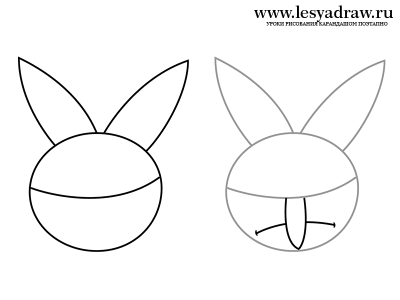 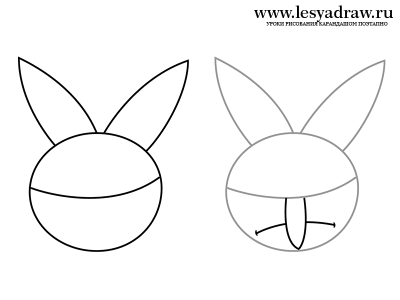 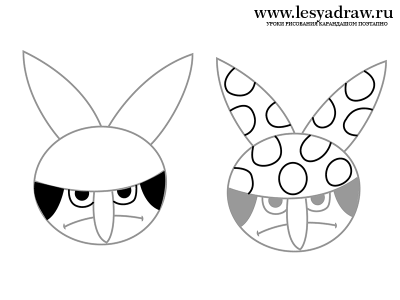 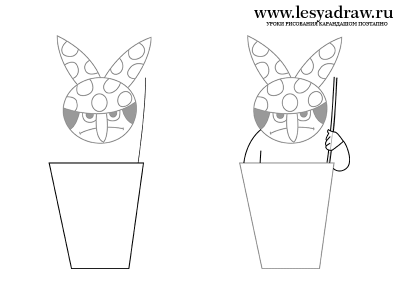 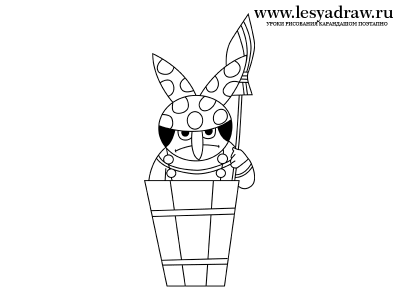 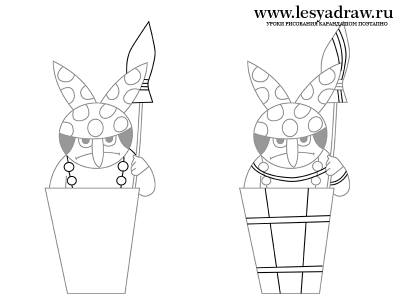 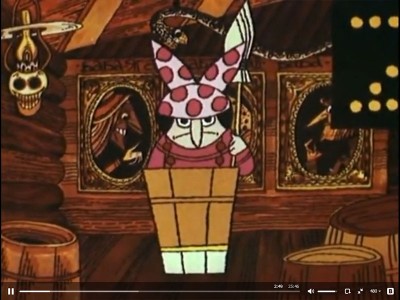 Успешно справились – МОЛОДЦЫ!!!